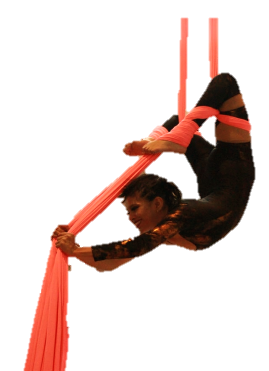 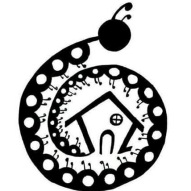 LUISA LUCÍA HERNÁNDEZ CRUZ
Home phone: (844) 4 10 59 61Work phone (La C.A.S.A del Cienpies):01 844 481 5060
e-mail adress: luisaluciahdz.c@gmail.com
Home phone: 96 237 96
     Work phone:  96 237 96
DIANA SOFIA GUTIERREZ ZAPATA
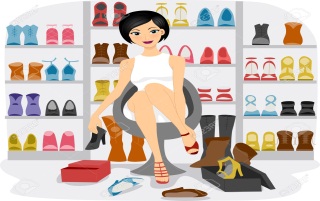 e-mail adress: sofia1998gutierrez@gmail.com
NOTE:
hello teacher, I wanted to add one more card to my project.Thank you.
GABRIELA GUADALUPE RODRÍGUEZ DÍAZ
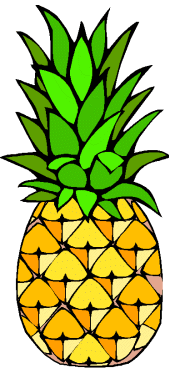 Home phone: 844 163 34 47Work phone :878 136 61 66
e-mail adress: ggrodríguez618@gmail.com
ESCUELA NORMAL DE EDUCACIÓN PREESCOLAR
ENGLISH A1.1 STARTING BASIC COMMUNICATION
ENGLISH PROJECT
RUBRIC
UNIT 1: WHAT´S YOUR NAME?